NGAUS Industry Day
Major General Jon Mott
Assistant to the Director, Air National Guard
10 December 2019
This Briefing is UNCLASSIFIED
OVERVIEW
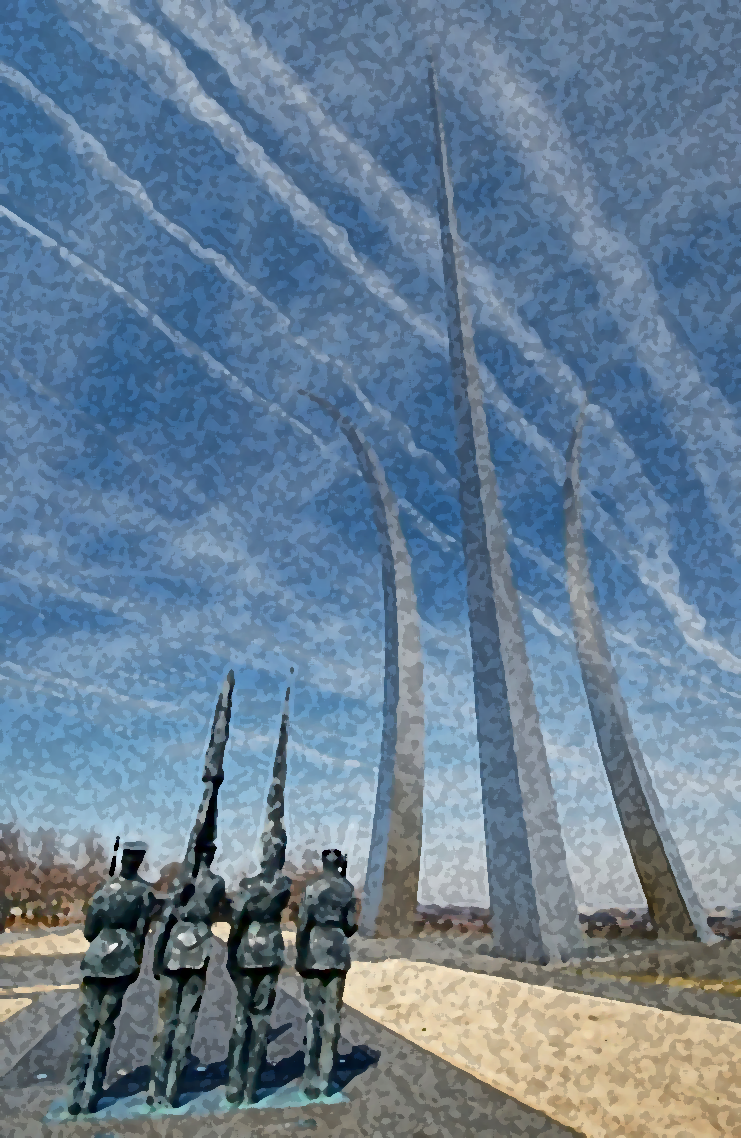 Strategic Environment
Strategic Priorities

ANG Recapitalization & Modernization Efforts
ANG and Industry
2
Strategic Environment
2+3 Threat Assessment
China & Russia
Iran
North Korea
VEOs 
Budget
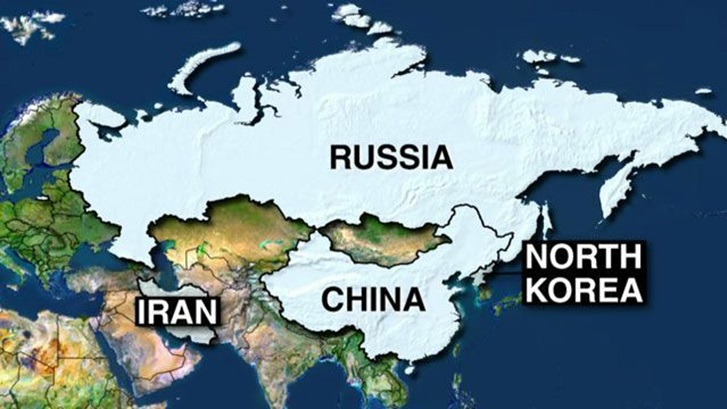 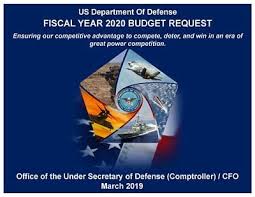 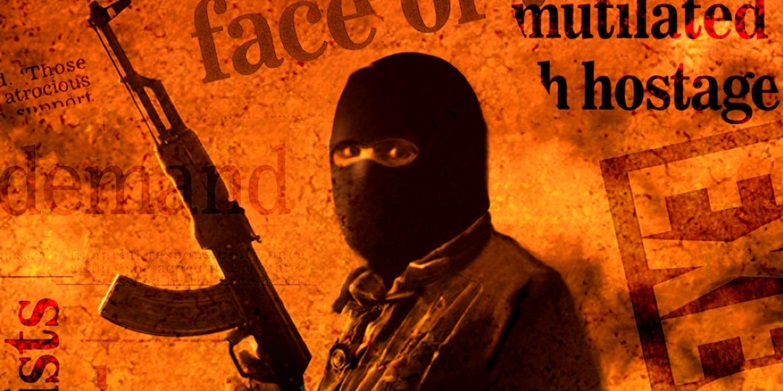 3
Strategic Priorities
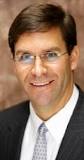 Lethal Force
Alliances/Partnerships
Reform
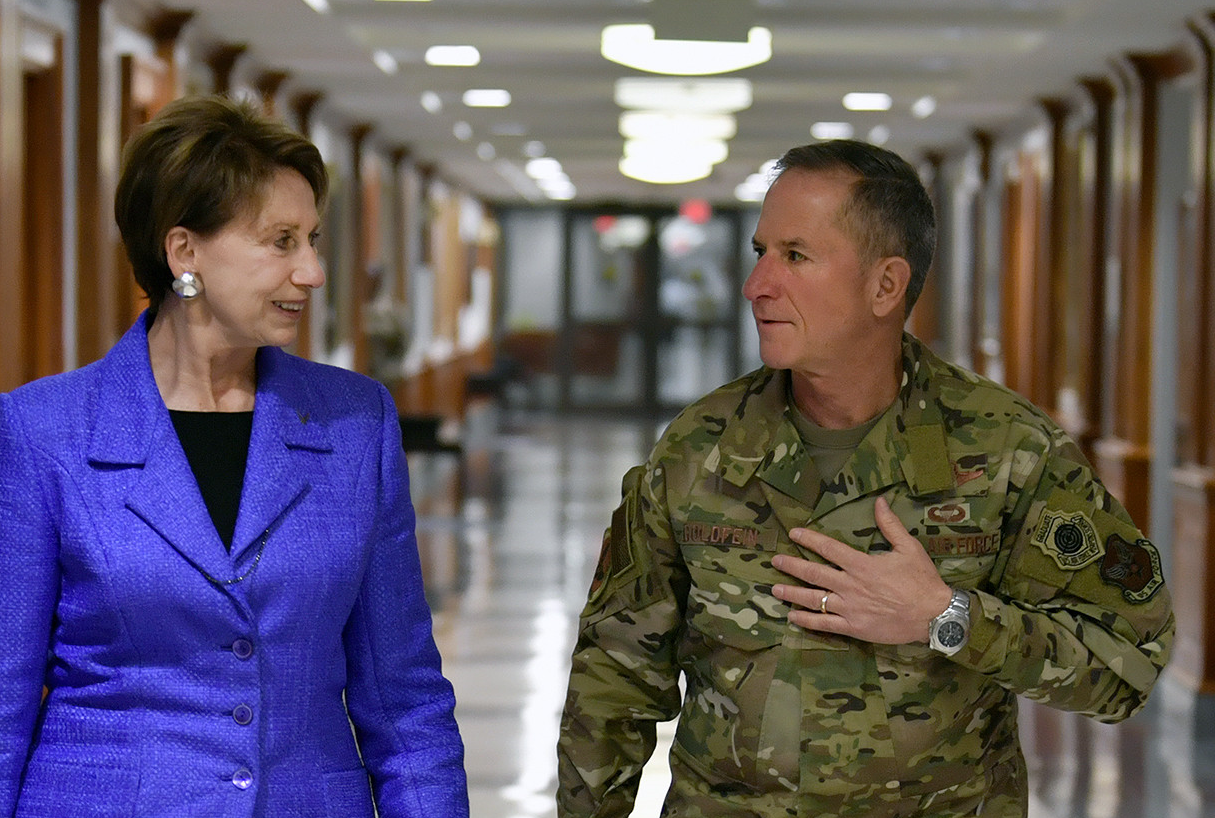 The Air Force We Need

A More Lethal and Ready Force

Tomorrow's Air Force 
Faster and Smarter
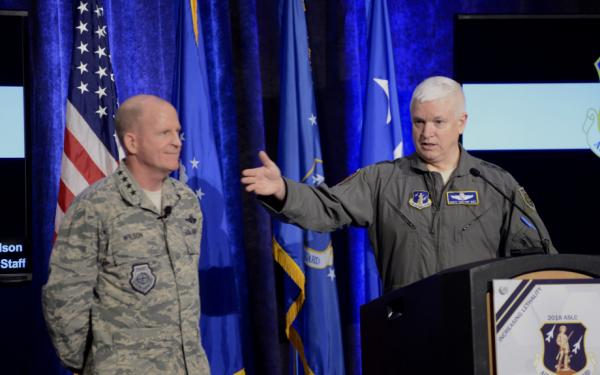 Ready Forces
People/Families/Employers
Innovation
Readiness
21st Century Guard Airmen
Tomorrow’s Fight
ANG Priorities
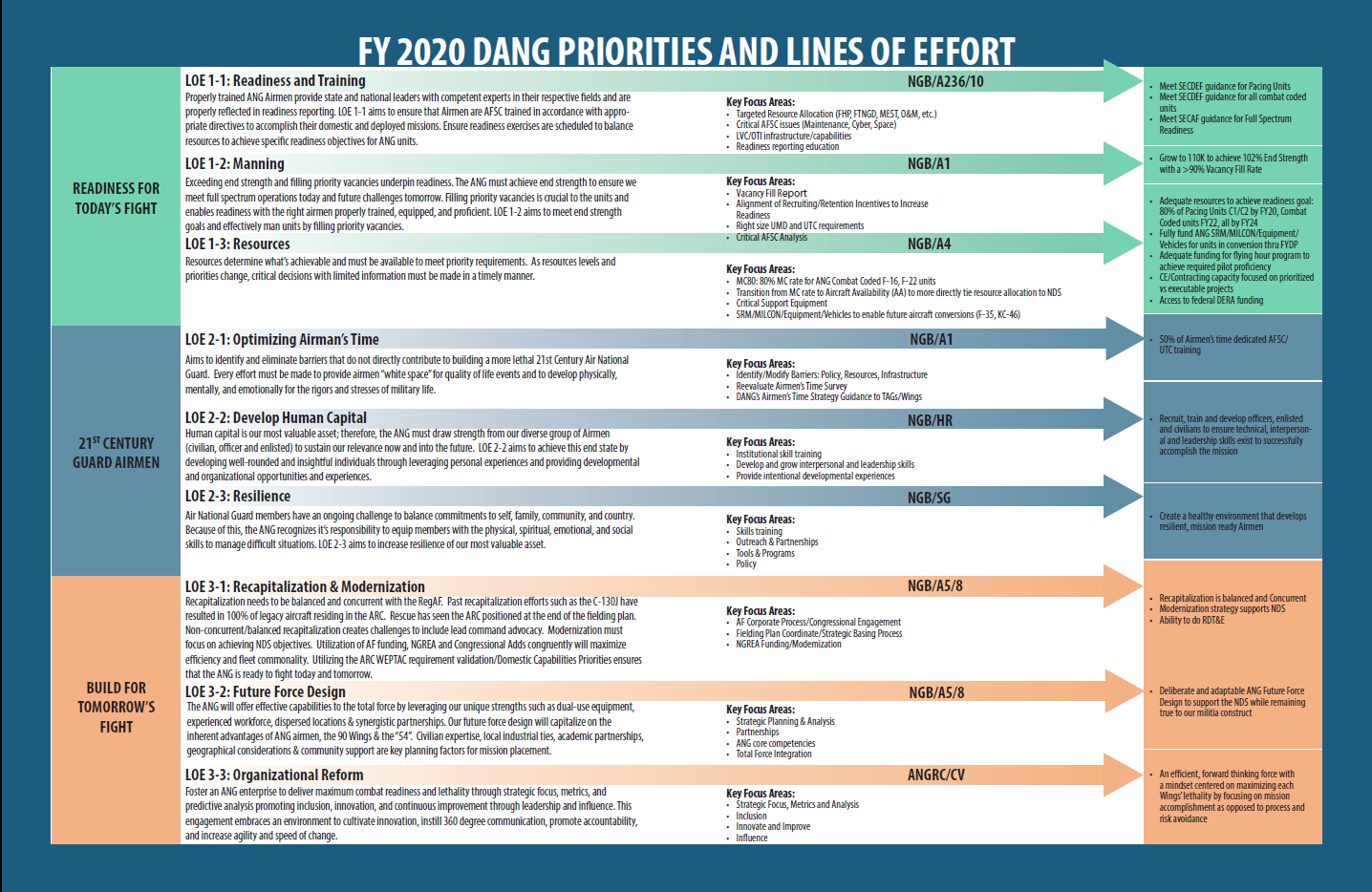 5
Tomorrow’s Fight: Recapitalization & Modernization
2020
- Burlington achieves IOC
- OLR/HC 100% fielded
- 2 C-130J Basing Decisions
- Pease KC-46 IOC
- F-16 AESA ACA mod 50% Comp
2021
- +1 Sq C-130J Cong Add
- +2 Sqs F-15EX Cong Funding
- F-16 ACA ASEA 100% Comp
- $720M Cong Add for C-130 Upgrades
2022
- +1 C-130J Sq Cong Add
- Burlington achieves FOC
- +2 Sq F-15EX Cong Funding
- +720M Cong Add for C-130 Upgrades
- +$39M JWICS for 14 terminals
Recapitalization
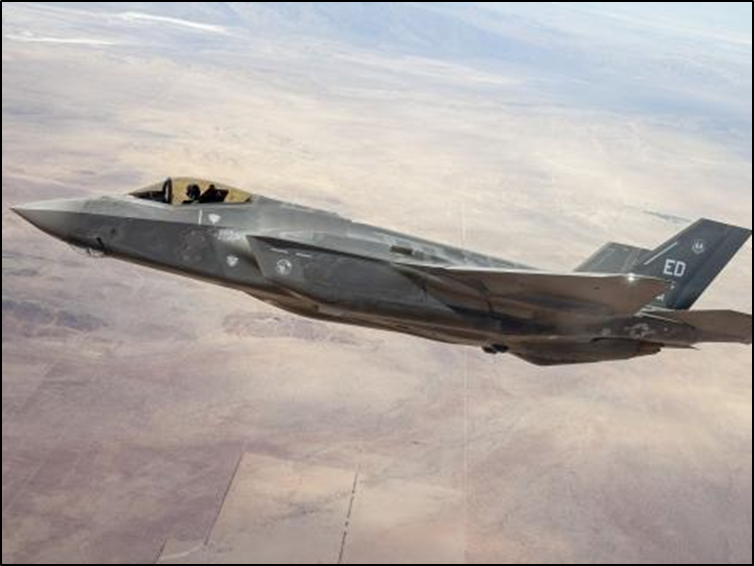 Budget Uncertainty
Sole Owner Problem
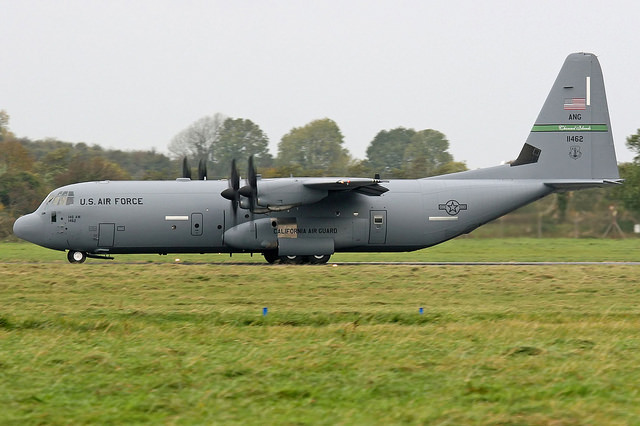 7
Modernization
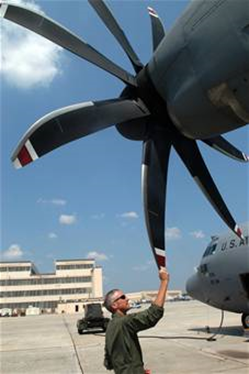 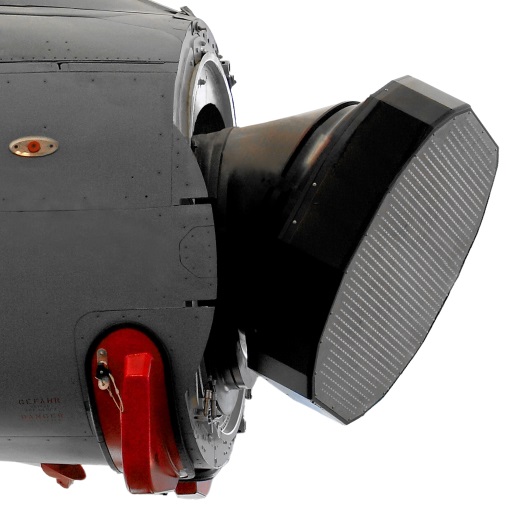 Challenges
Opportunities
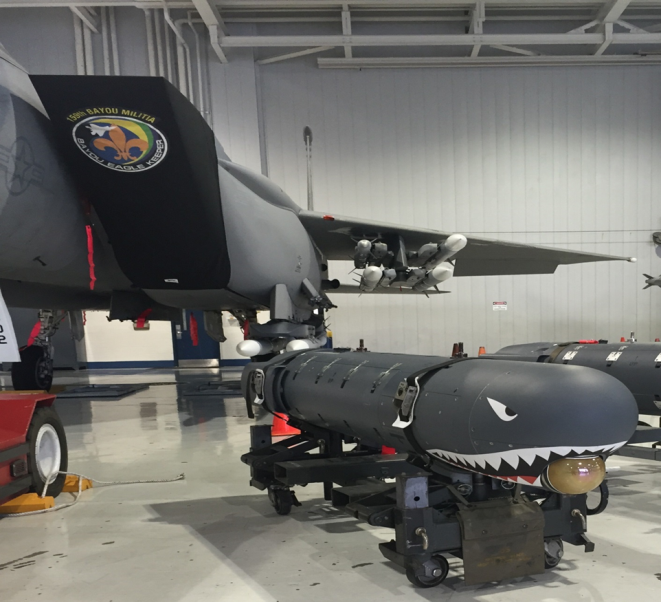 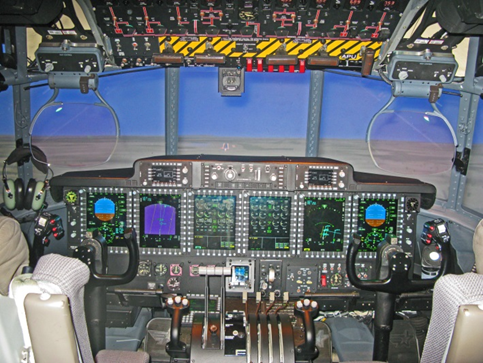 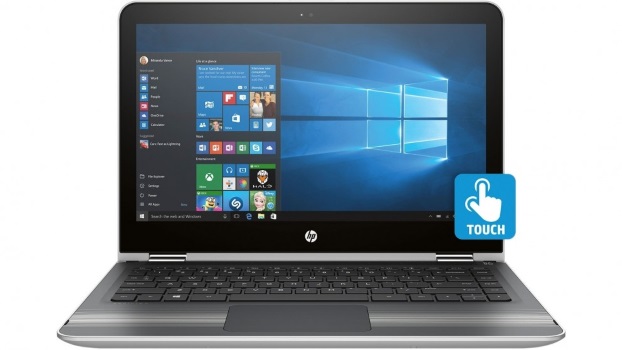 8
Dual Mission
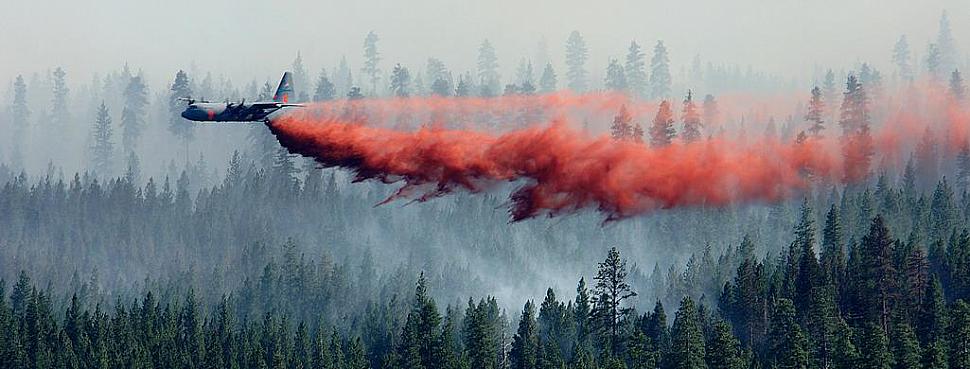 Federal & State Missions
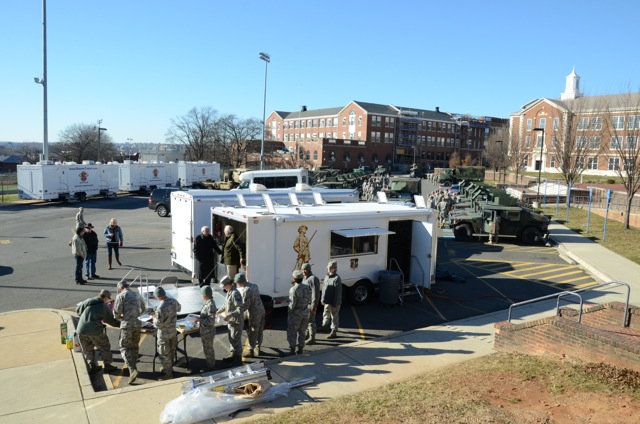 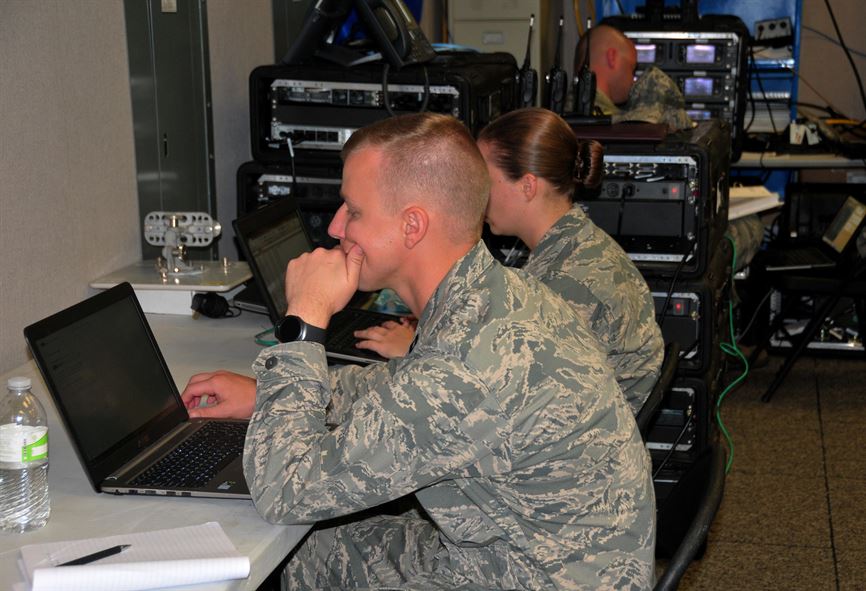 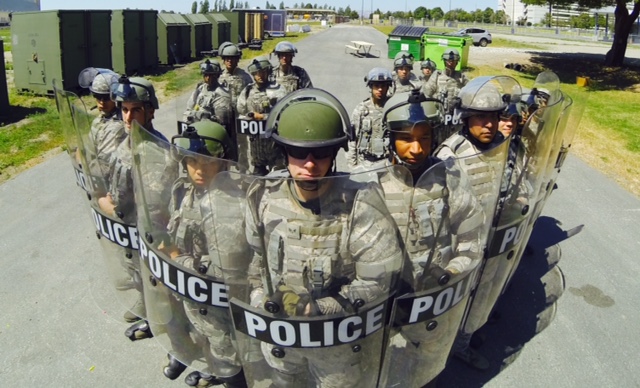 9
ANG and Industry
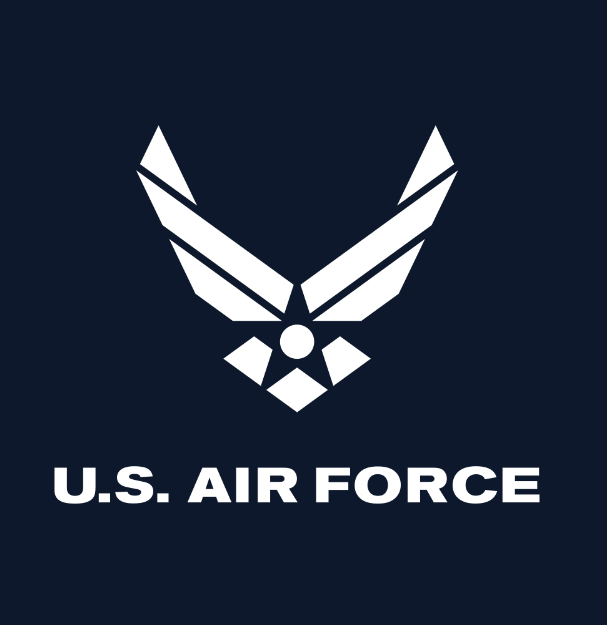 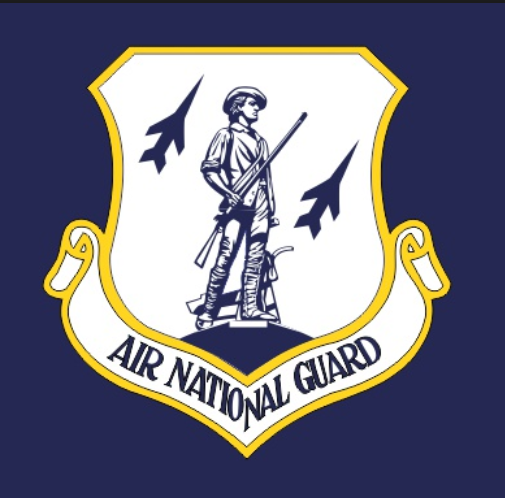 Cooperation
Alignment
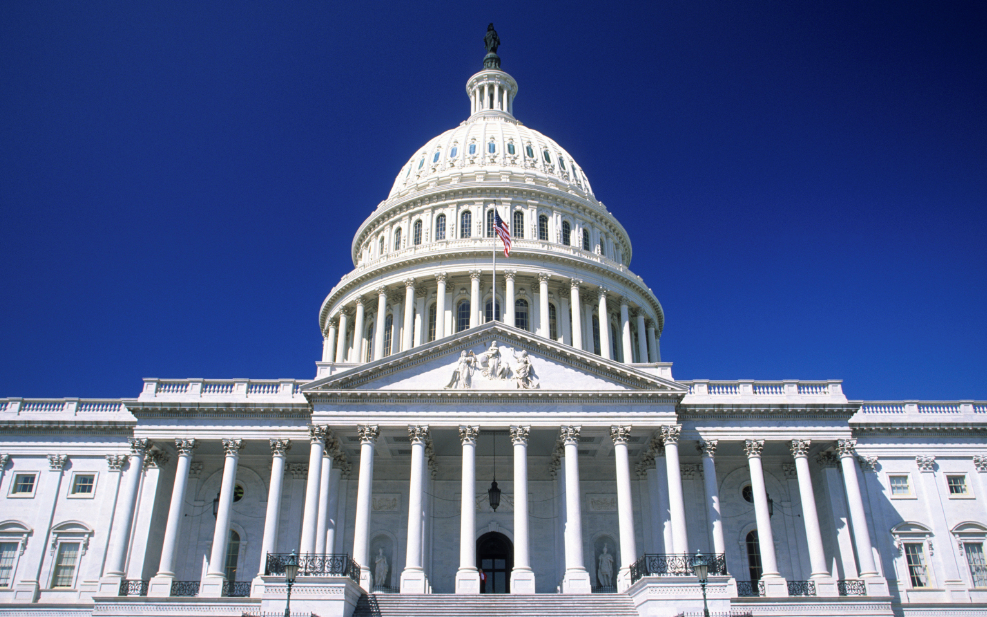 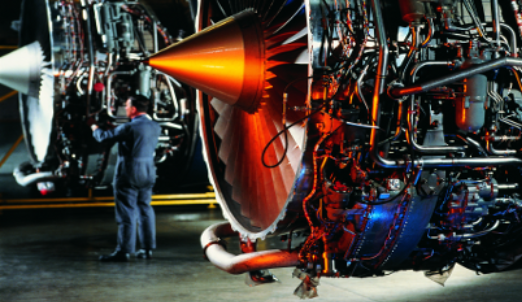 10
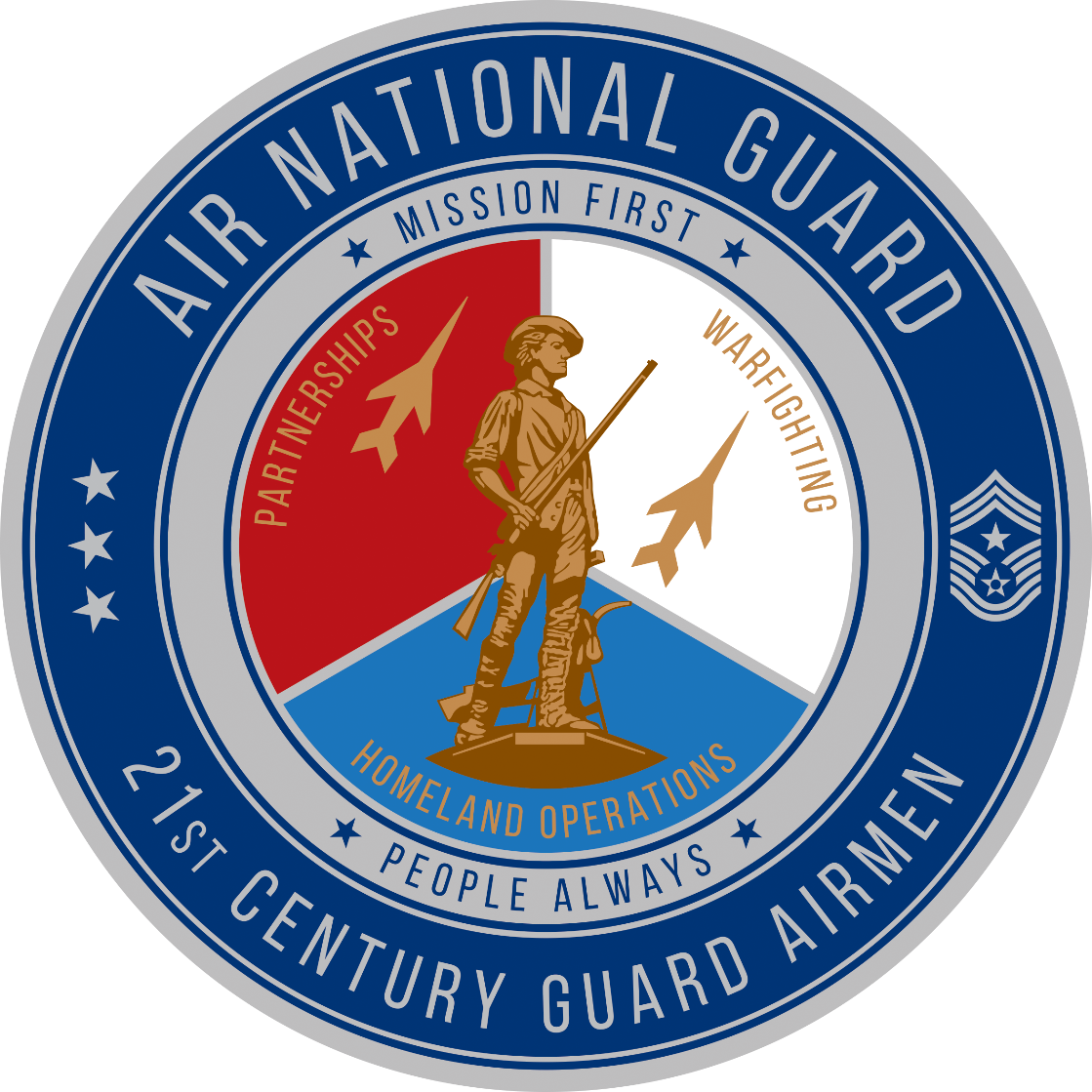 QUESTIONS
[Speaker Notes: So with all of that as a framework for the future of the Air Guard, I want to know what is in your minds. What questions do you have for me? Q & A (15 minutes)]